SiC processing
In Corial 200 series
Corial solution for SiC processing
7/18/18
200 mm Platform
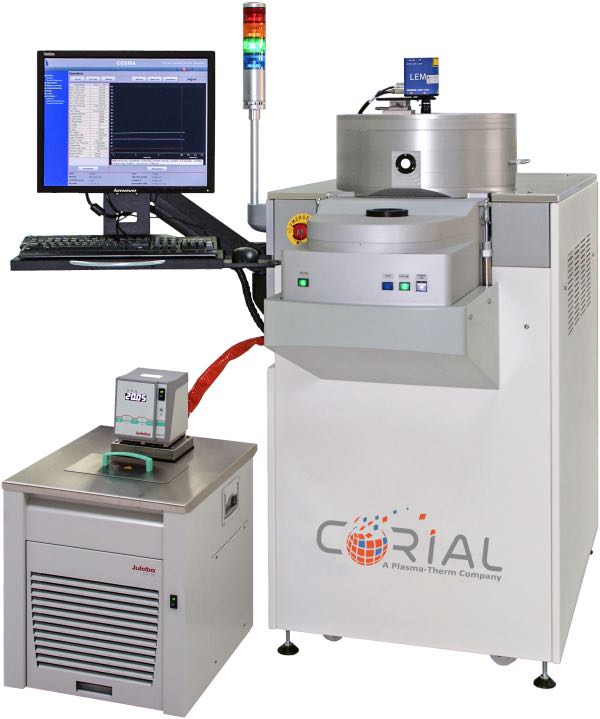 Single-wafer and batch-loading equipment
Best-in-class uniformity and process repeatability
Flexibility and scalability of equipment
Dedicated processes for RF devices, MEMS, power devices…
2
SiC Processing
Process solutionSiC etch
SiC via etch process
7/18/18
With Ni Mask
> 1400 NM/MIN
ETCH RATE
> 20 SELECTIVITY TO Ni MASK
SMOOTH
SIDEWALLS
> 100 µm ETCH DEPTH
± 3 %
UNIFORMITY
ANISOTROPIC ETCH PROFILE
4
SiC Processing
Low damage sic etch process
7/18/18
For Power Electronics
700 NM/MIN
ETCH RATE
NO TRENCHING
2.5 SELECTIVITY TO SiO2 MASK
87° PROFILE ANGLE
2.5 µm ETCH DEPTH
SLIGHTLY ISOTROPE ETCH PROFILE WITHOUT CLAMPING
1:1
ASPECT RATIO
5
SiC Processing
SiC etch process with Ni mask
7/18/18
For MEMS
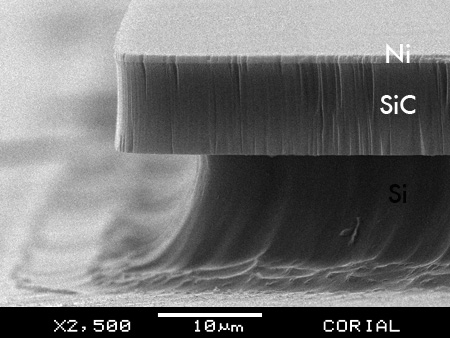 800 NM/MIN
ETCH RATE
2 µm ETCH DEPTH
85° PROFILE ANGLE
> 25 SELECTIVITY TO Ni MASK
SMOOTH SURFACE
6
SiC Processing
Tapered Sic etch process
7/18/18
For Power Electronics
250 NM/MIN
ETCH RATE
2
SELECTIVITY TO SiO2 MASK
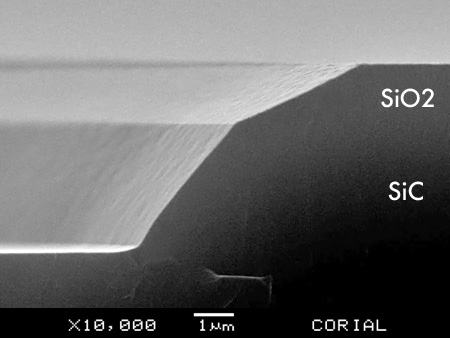 50° PROFILE ANGLE
2.5 µm ETCH DEPTH
TAPERED ETCH PROFILES
LOW ROUGHNESS
7
SiC Processing
System descriptionCorial 210IL
Corial equipment
7/18/18
Corial 210IL
This machine can be operated in both RIE and ICP-RIE modes.
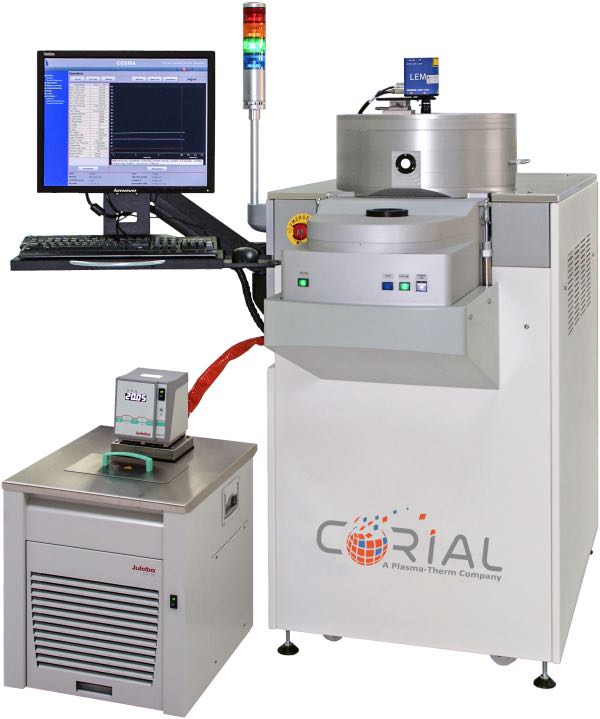 For up to 200 mm substrates,
Hot quartz liners for protection of ICP reactor walls from non-volatile contamination,
High power (2 KW) ICP source producing uniform high density plasma,
High power (1 KW) RF source to ensure high etch rates,
Shuttles for efficient adaptation of the tool to different wafer sizes, and soft wafer clamping in ICP-RIE mode,
Very high conductance pumping system Adixen ATH1600M,
Helium pressure to ensure the thermal transfer between the cathode, the substrate holder and the substrates,
Laser end point detector for measurement of the etching rate and determination of stop-etch point.
9
SiC Processing
Process solutionSiC deposition
SiC deposition process
7/18/18
High Deposition Rates
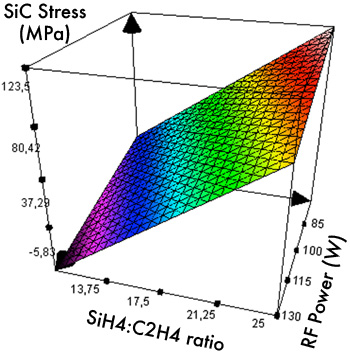 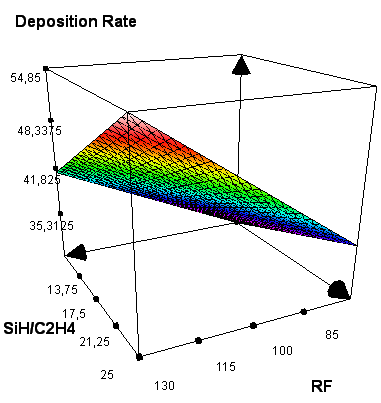 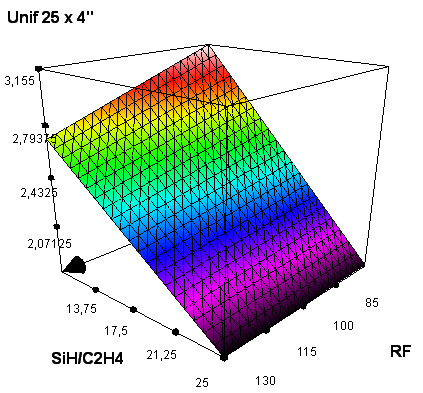 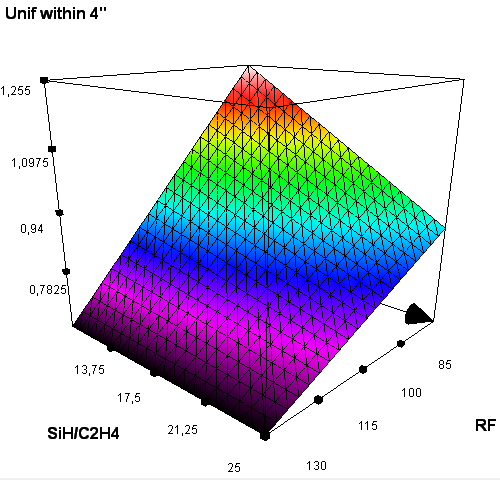 11
SiC Processing
System descriptioncorial D250
Corial equipment
7/18/18
Corial D250
This machine can be operated in PECVD mode.
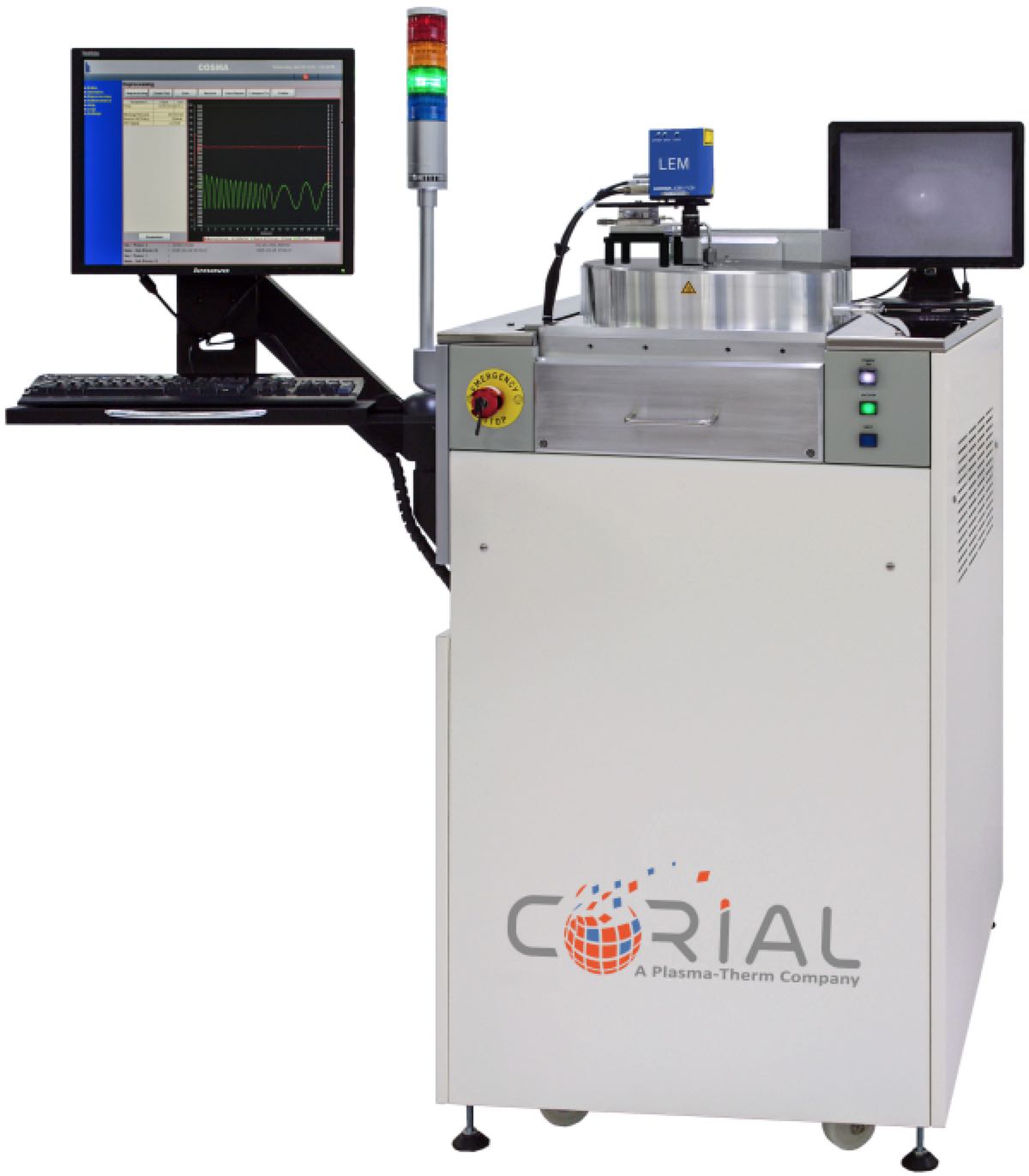 For up to 200 mm substrates,
Compact footprint,
Uniformly heated pressurized rector design for high uniformity of thickness and deposited film properties,
Film stress control with a single RF frequency,
Efficient plasma cleaning allowing to eliminate manual cleaning,
Laser end point detector for in-situ film thickness control.
13
SiC Processing